Firma 1: Treskov Residence
Miejsce działalności:
	- Pałac Rodzinny von Treskov w Owińskach
Logo:


Forma działalności:
	- Spółdzielnia Socjalna
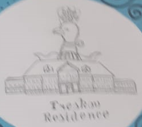 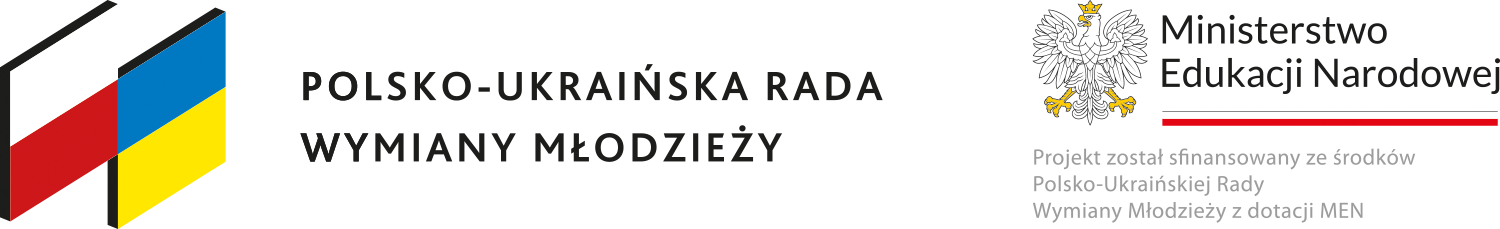 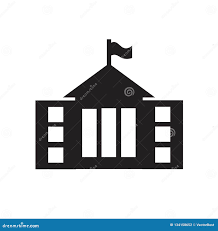 Pieniądze na działalność:
	- środki UE na rozwój przedsiębiorstwa
	- produkty regionalne wykonywane z użyciem podaż.
Czym się zajmujemy:
	- usługi: hotel, restauracja, praktyki, SPA
	- sklep internetowy z produktami ekologicznymi.
Klienci:
	- osoby o niższym statusie społecznym.
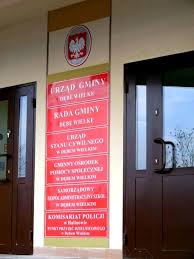 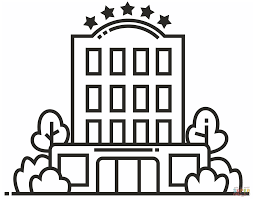 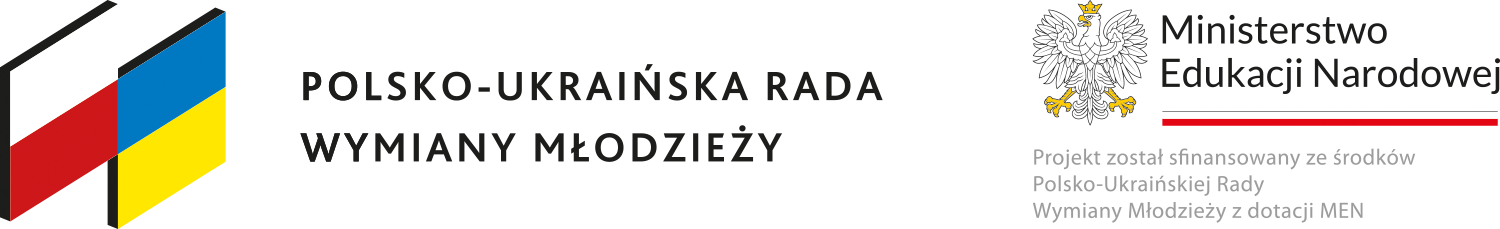 Konkurencja:
	Na terenie gminy Czerwonak znajdują się dwa hotele, cztery restauracje, które są przeznaczone dla ludzi bogatych. Brak jest oferty hotelarsko-gastronomicznej dla osób o niższym statusie społecznym. Średnia cena zestawu obiadowego w restauracjach wynosi od 35 zł do 85 zł. Doba hotelowa w innych lokalach jest pomiędzy 130 zł, a 240 zł ze śniadaniem. Brak jest w Polsce produktów ekologicznych opartych o naturalnie wytwarzany podaż. Brak jest sklepów internetowych oferujących produkty zawierające podaż.
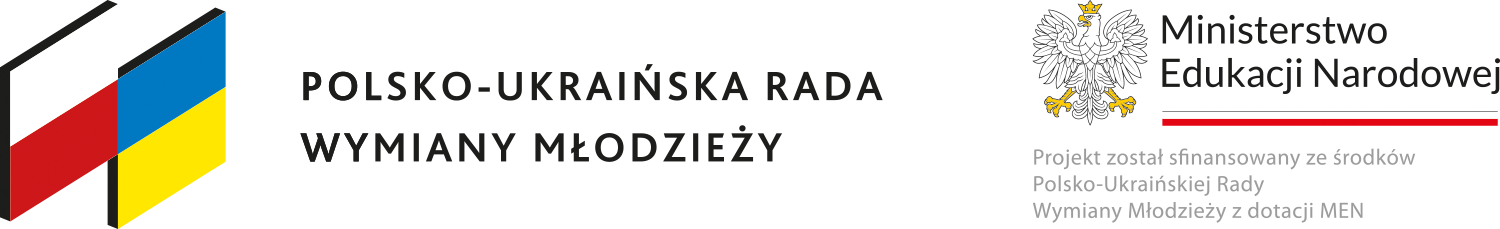 Koszty działalności:
	- koszty adaptacji pomieszczeń do prowadzenia działalności
	- koszty wyposażenia firmy
	- koszty stworzenia strony internetowej i sklepu internetowego
	- koszt zatrudnienia 5ciu osób
	- koszt promocji
	- koszt bieżący.
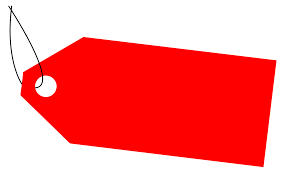 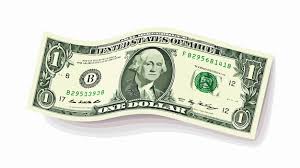 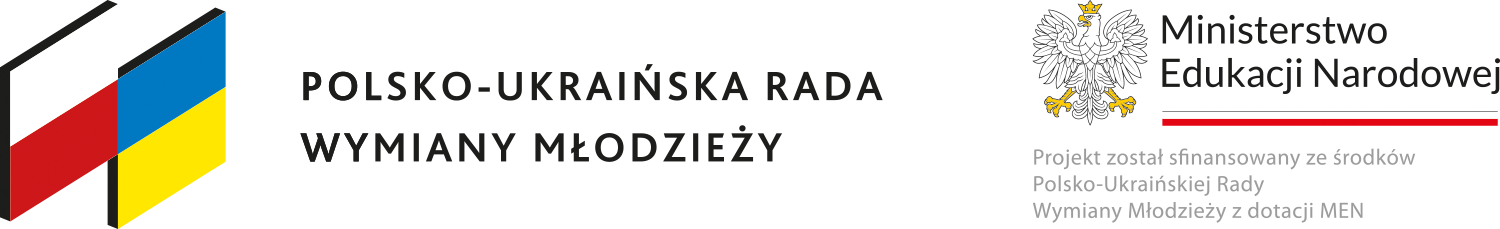 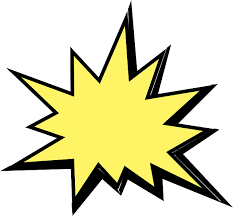 Harmonogram:
Powołanie Spółdzielni Socjalnej
Remont i wyposażenie lokalu
Zakup usługi strony internetowej i sklepu internetowego
Zatrudnienie pracowników i przeprowadzenie szkoleń
Przygotowanie kampanii promocyjnej przedsiębiorstwa
Rozpoczęcie produkcji i świadczenia usług.
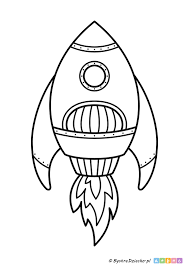 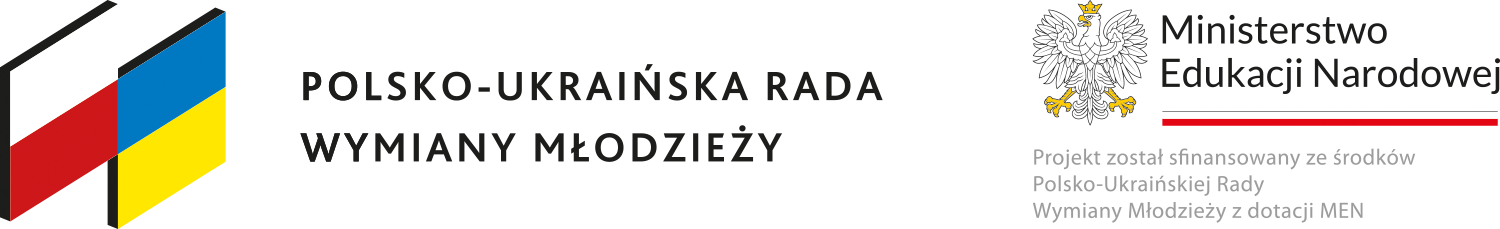